Chapter 46 - The Scope of Ecology
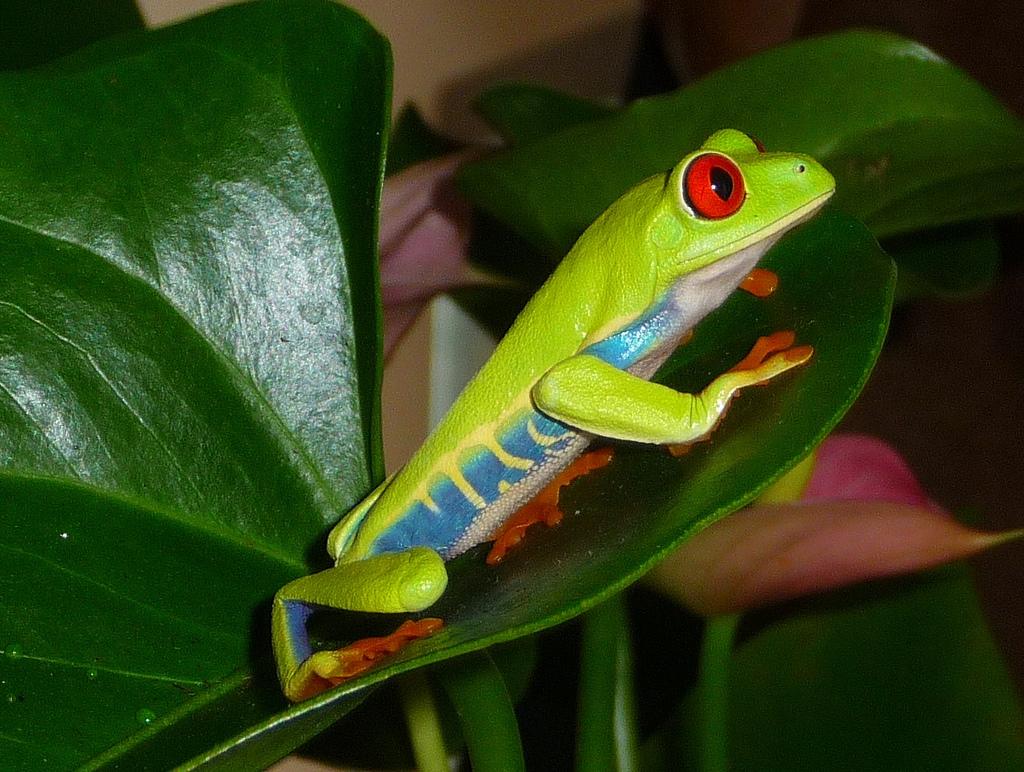 Photo Credit: http://www.flickr.com/photos/dotlizard/3523774458/
Ecology: the study of interactions of organisms with other organisms and with the physical environment 

(word means "study of house")
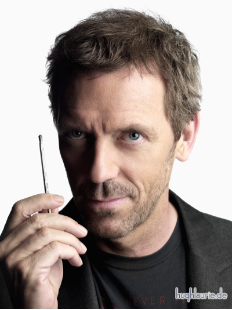 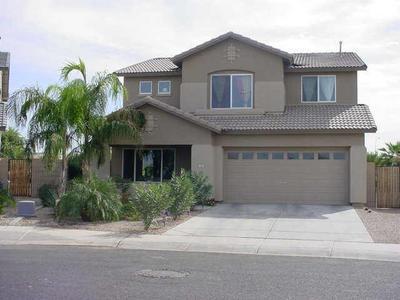 CO 46
Population: members of the same species living in the same area
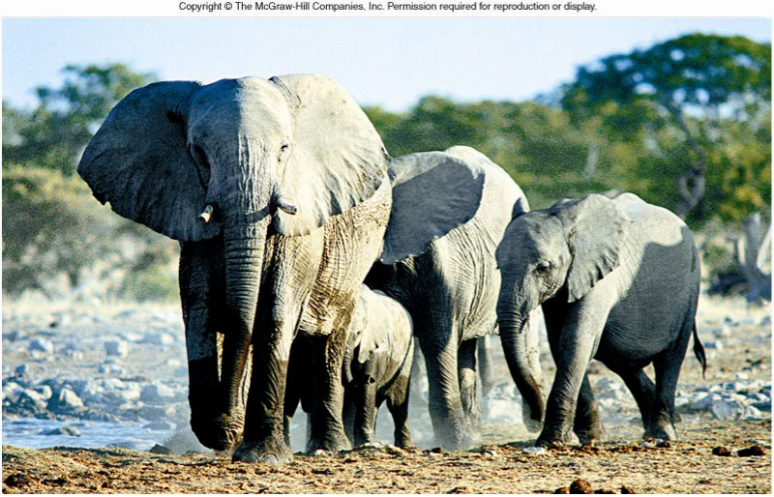 Community: all the different populations in an area
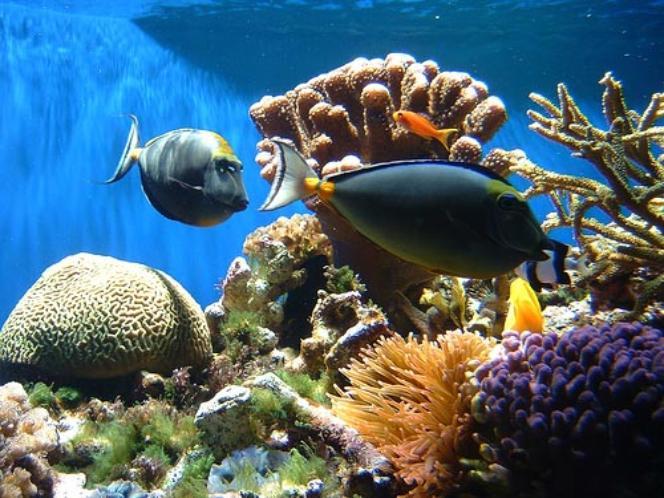 Population or Community?
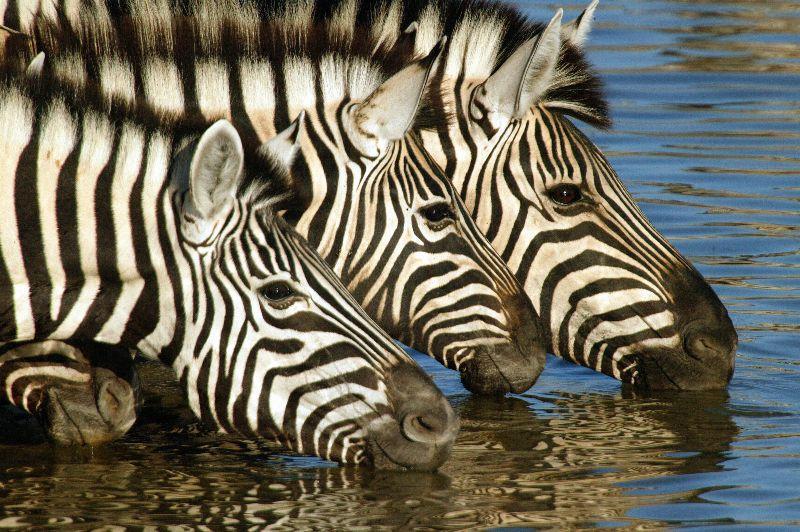 Ecosystem: the community plus the nonliving factors
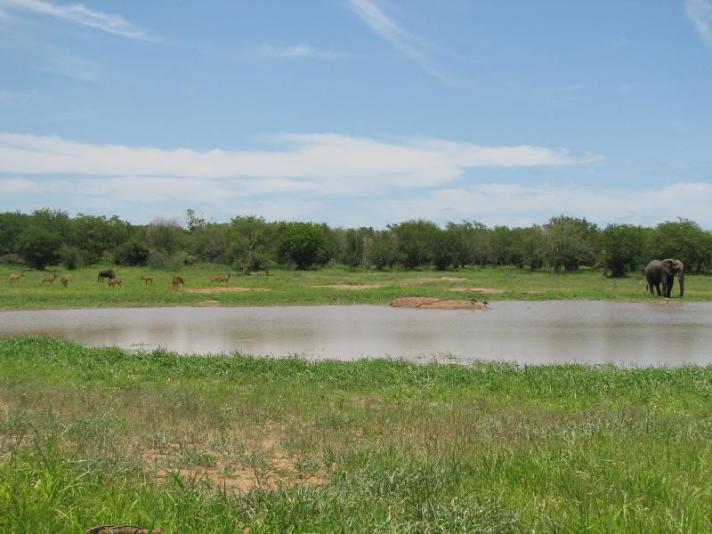 Figure 46.1
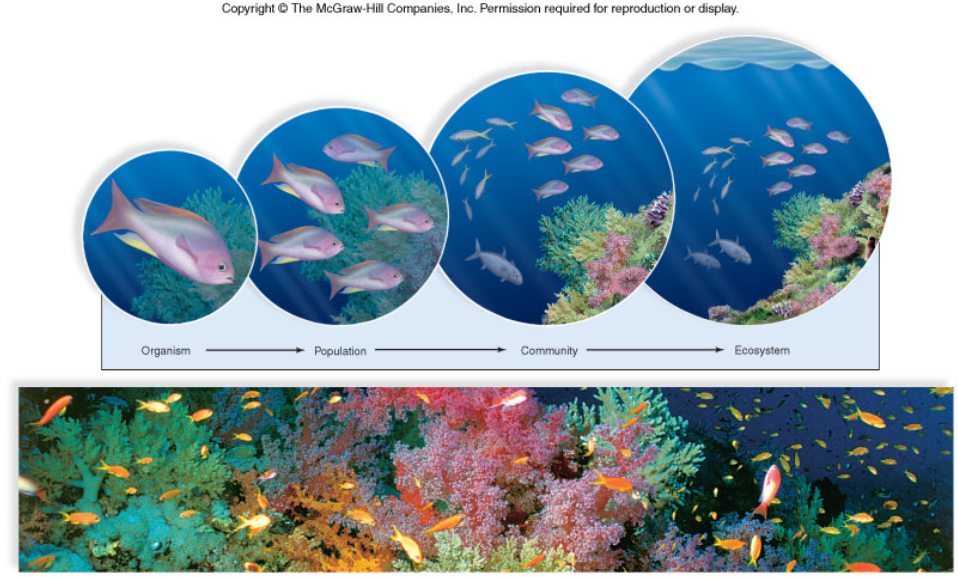 Biosphere: all the areas of the earth that supports life
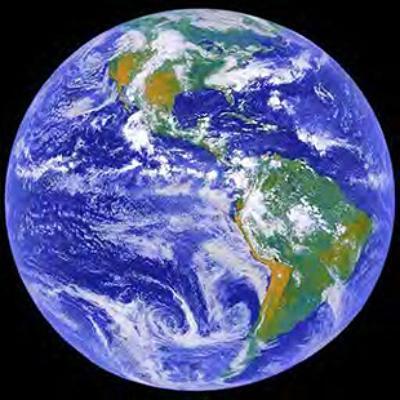 46.2 Demography - the statistical study of a population (density, distribution, rate of growth)
Population density: number of individuals per unit area

Population distribution: pattern of dispersal of individuals (random, clumped, uniform)
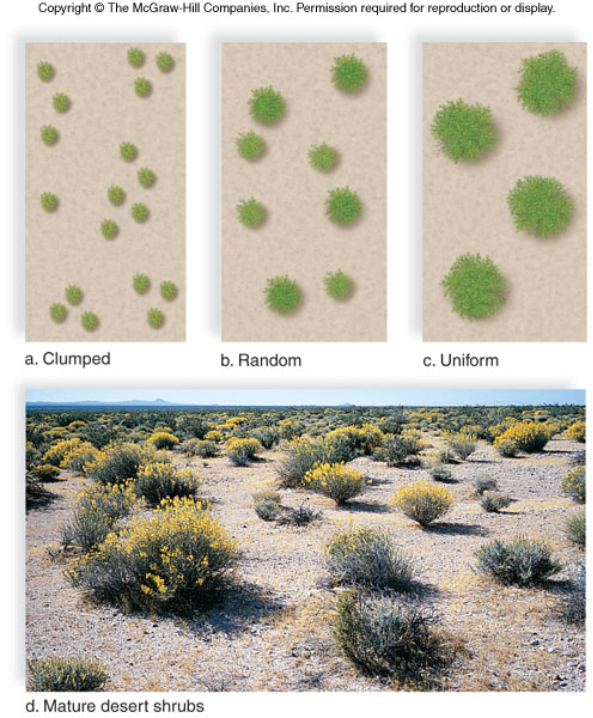 Figure 46.2
How Populations Grow 

1. births 2. deaths 3. migration
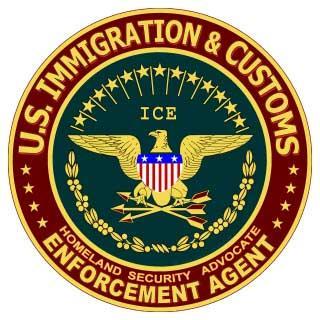 Stable populations occur when as many individuals join (birth or immigration) 
as leave (death or emigration)
Population change (r) = 
(birth - deaths) + (immigrants - emigrants)
Biotic Potential: maximum rate at which a population could grow given optimal conditions (food, water, space)

Factors that influence biotic potential:

1. age of reproduction2. frequency of reproduction3. number of offspring produced4. reproductive life span5. average death rate under ideal conditions
BIOTIC POTENTIAL - population’s maximum growth rate under ideal conditions
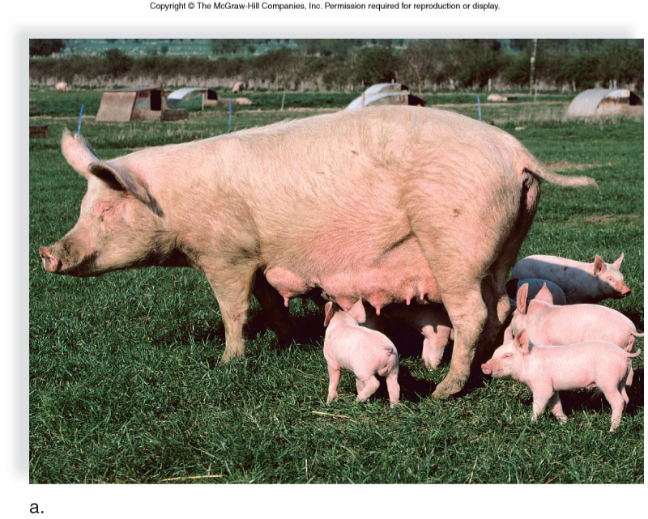 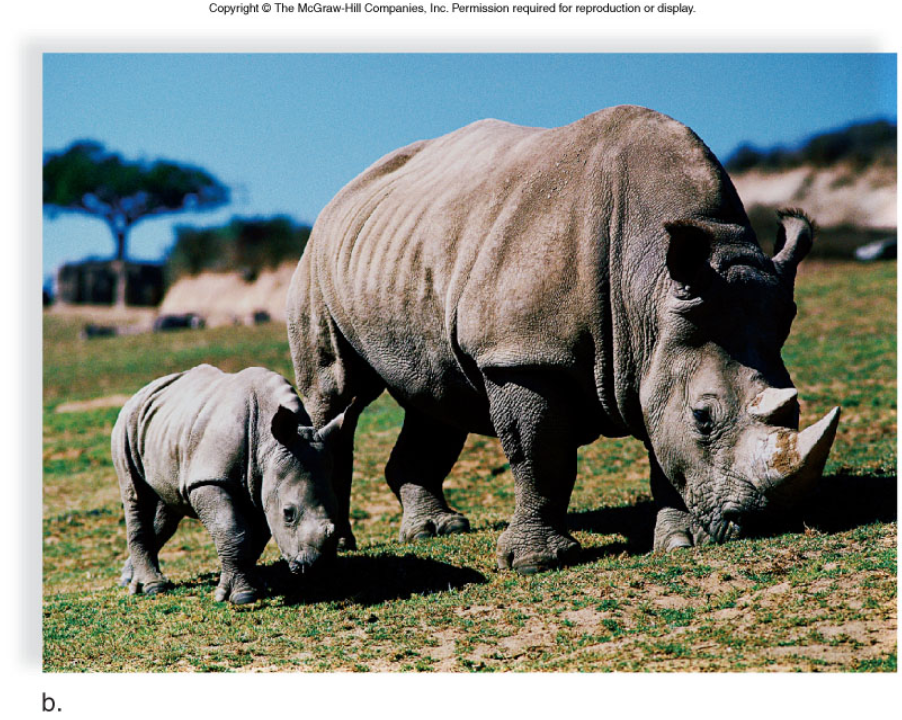 Figure 46.3b
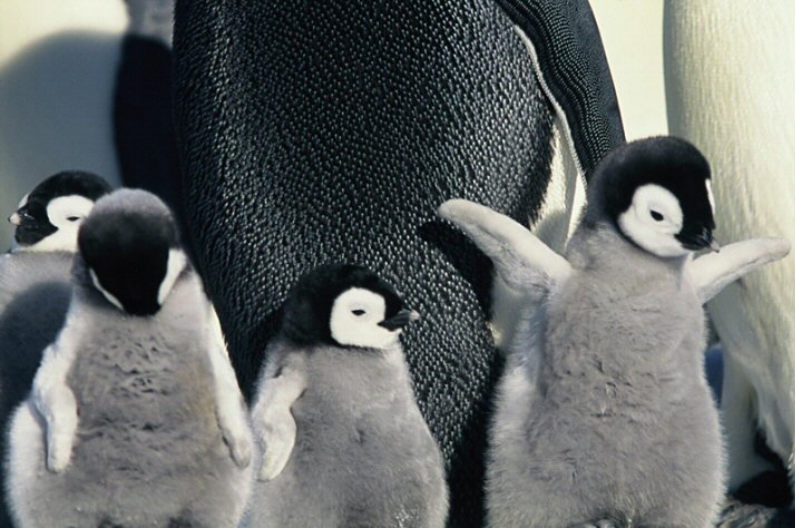 Don't forget, a population can refer to plants, fungi and bacteria…..
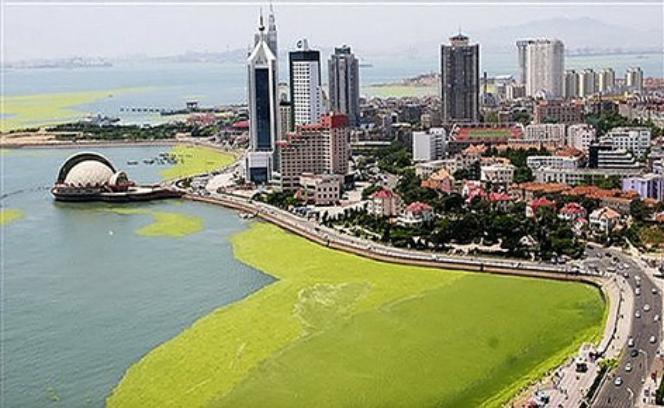 Algae bloom
SURVIVORSHIP CURVES
Survivorship curve - probability of newborn individuals surviving to a particular age

Late Loss (Type I)Constant loss (Type II) - death is often unrelated to ageEarly loss (Type III)
Figure 46.4a
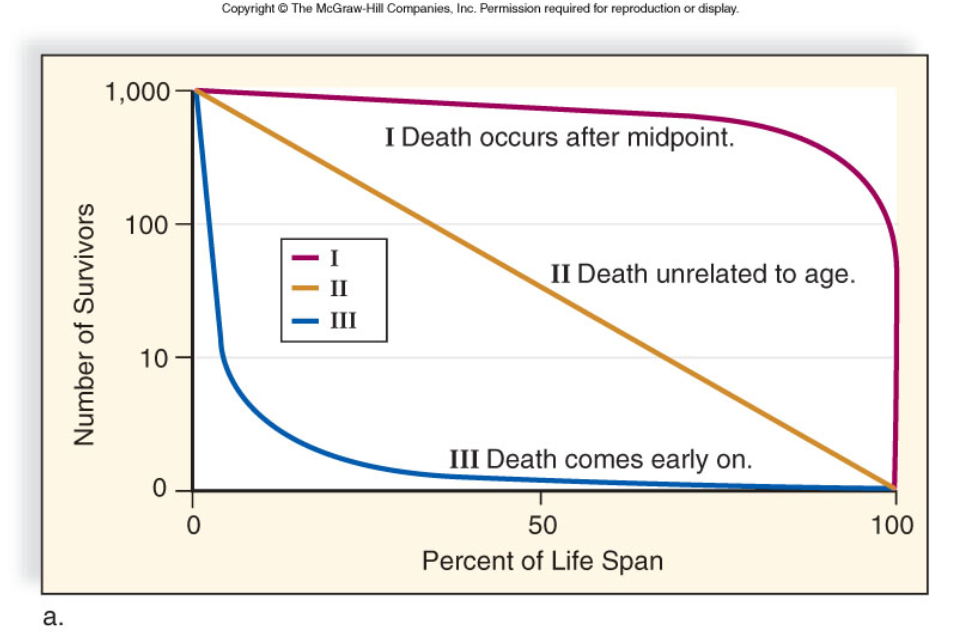 Figure 46.4b
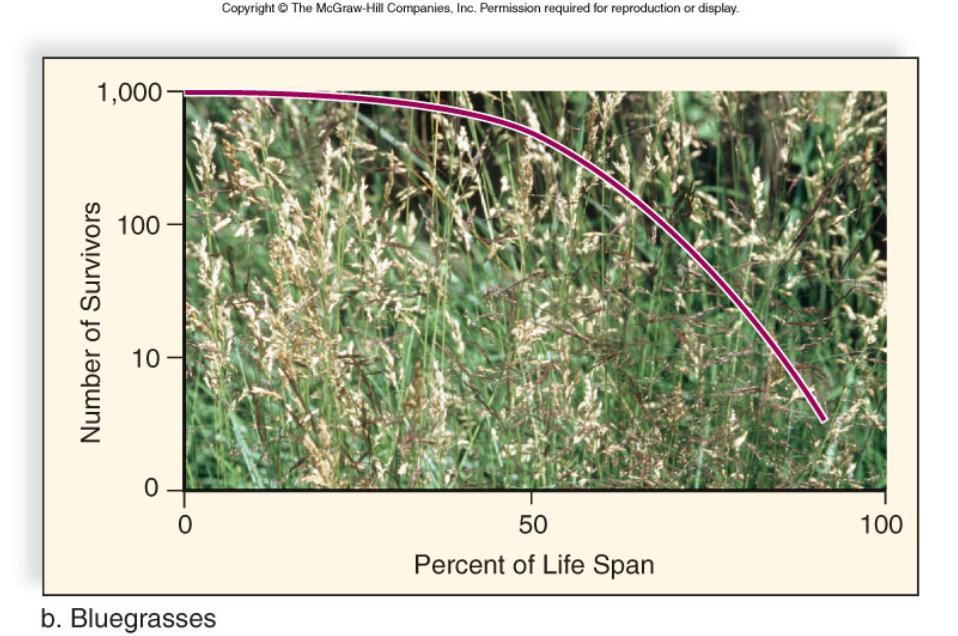 Figure 46.4c
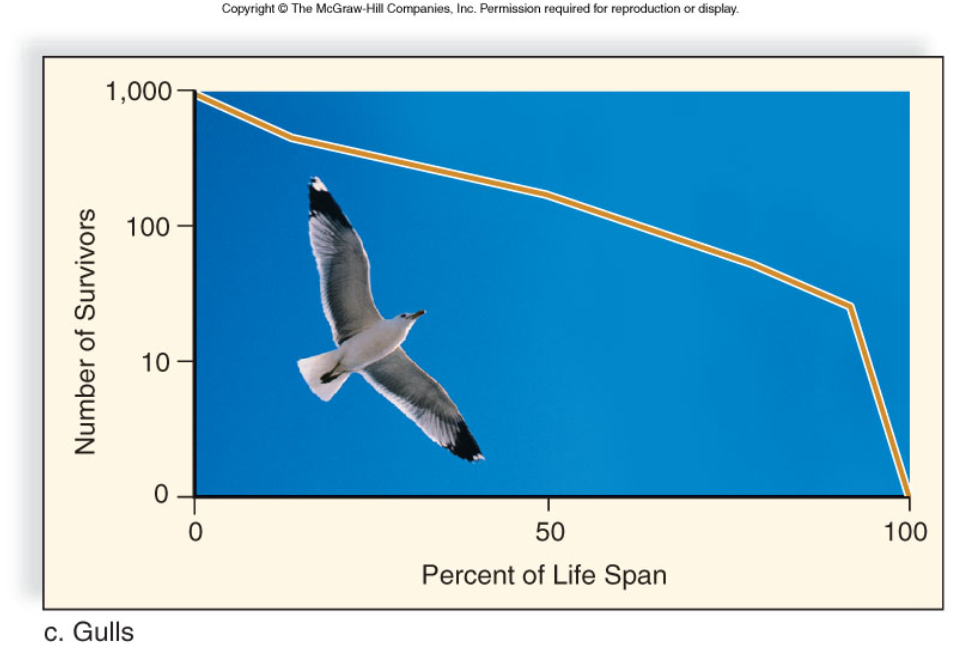 Figure 46.4d
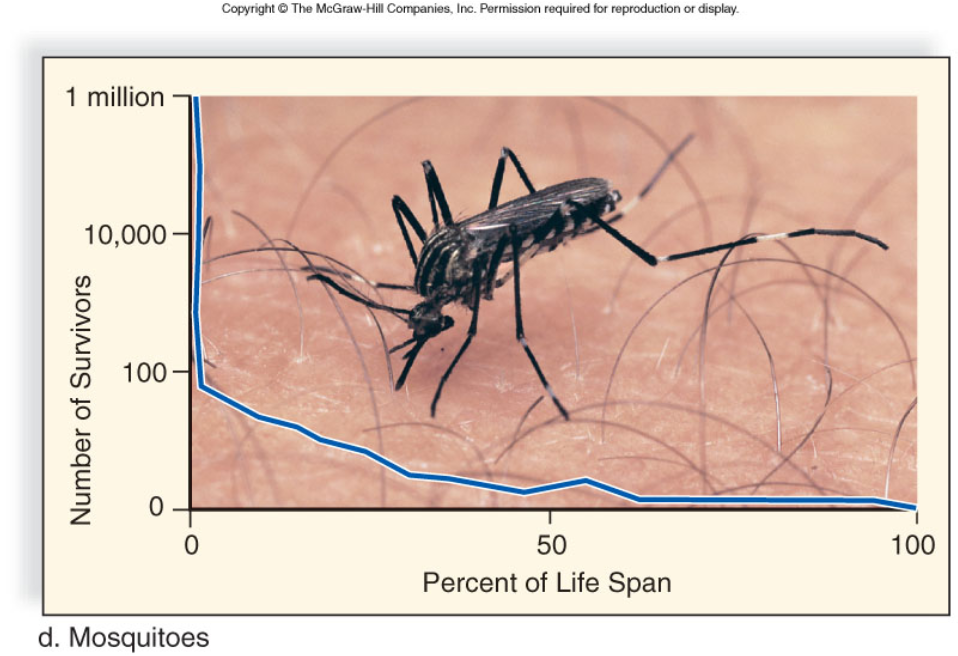 DEMOGRAPHICS - statistical study of a population’s density, distribution and growth rate
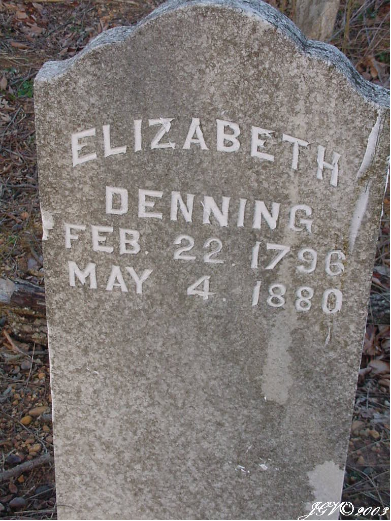 You will create a survivorship curve of a human population by studying cemetery data 
(lab later this week)
46.3 Population Growth Models

Discrete Breeding: Reproduction occurs once in life (followed by death) - this is also called a Boom and Bust Cycle

Continuous Breeding: occurs throughout lifetime
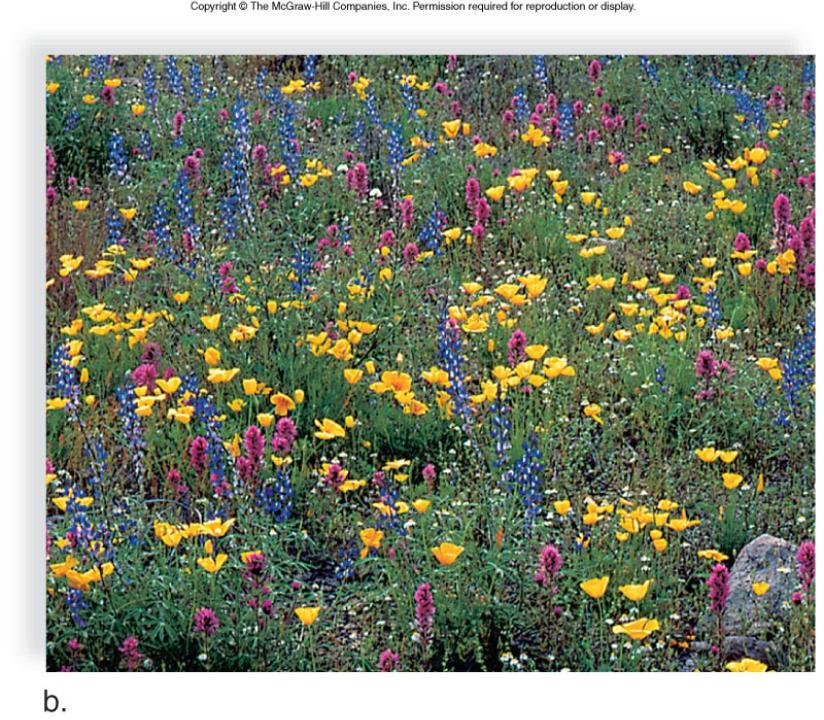 Figure 46.6b
AGE STRUCTURE DIAGRAMS
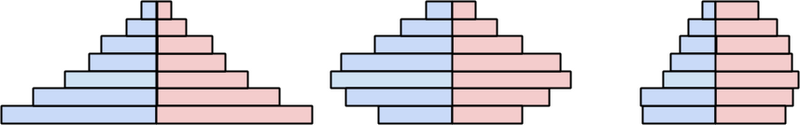 1.  Which one shows a declining birth rate?

2.  Which one shows a growing population?

3.  Which one might indicate a situation where males are not as likely to survive?  Suggest a reason why this might happen in some cultures?
AGE STRUCTURE DIAGRAMS
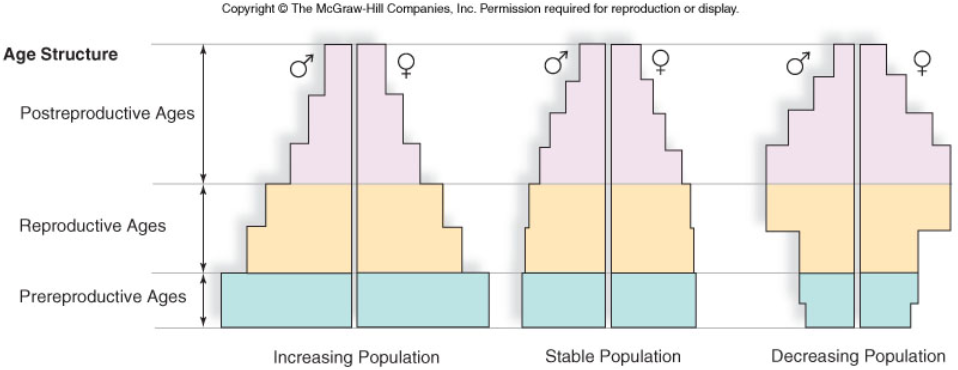 Figure 46.16
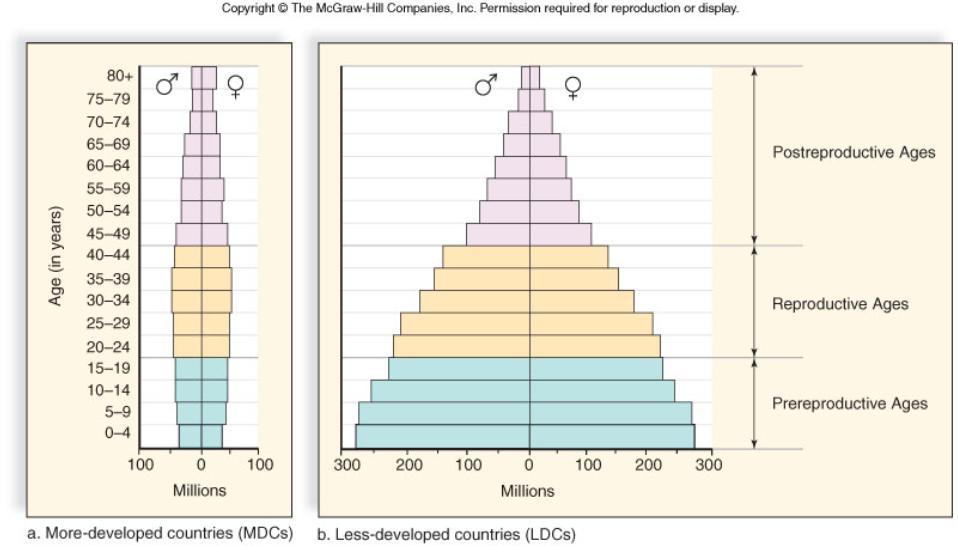 Exponential vs Logistic Growth
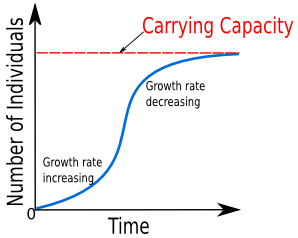 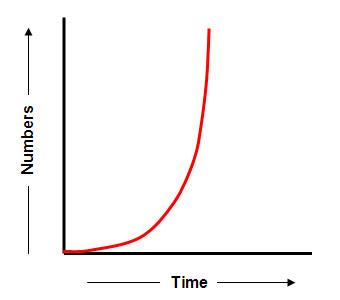 S-shaped Curve

Lag Phase, exp growth phase, Deceleration, Stable Equilibrium Phase

Carrying Capacity: the maximum size of a population that an area can support
J-shaped curve

Lag Phase then Exponential Growth

This population has not yet reached its carrying capacity. 

Requires unlimited resources
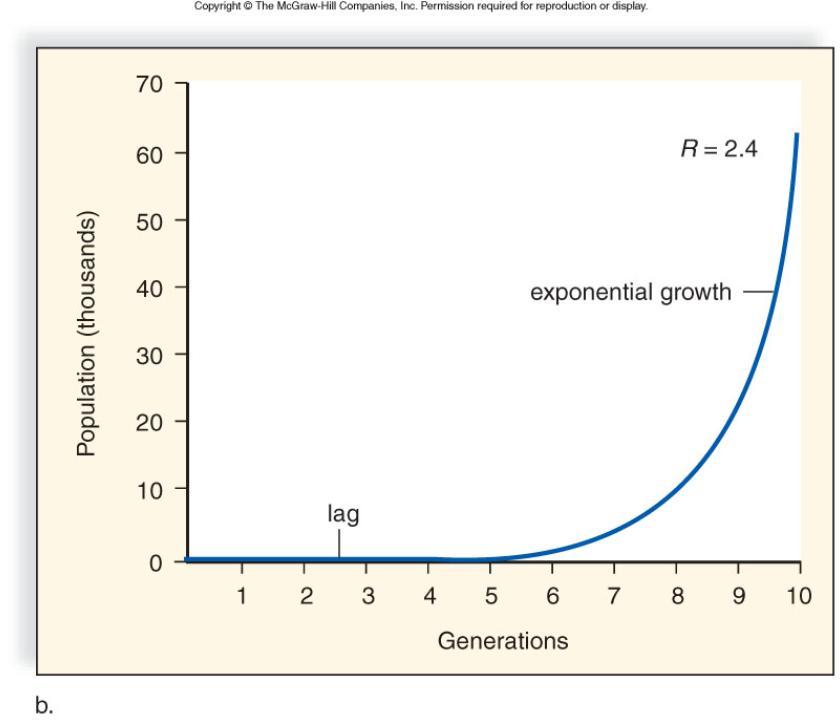 Figure 46.7b
If the carrying capacity is exceeded, the population can decline fast due to resource depletion.
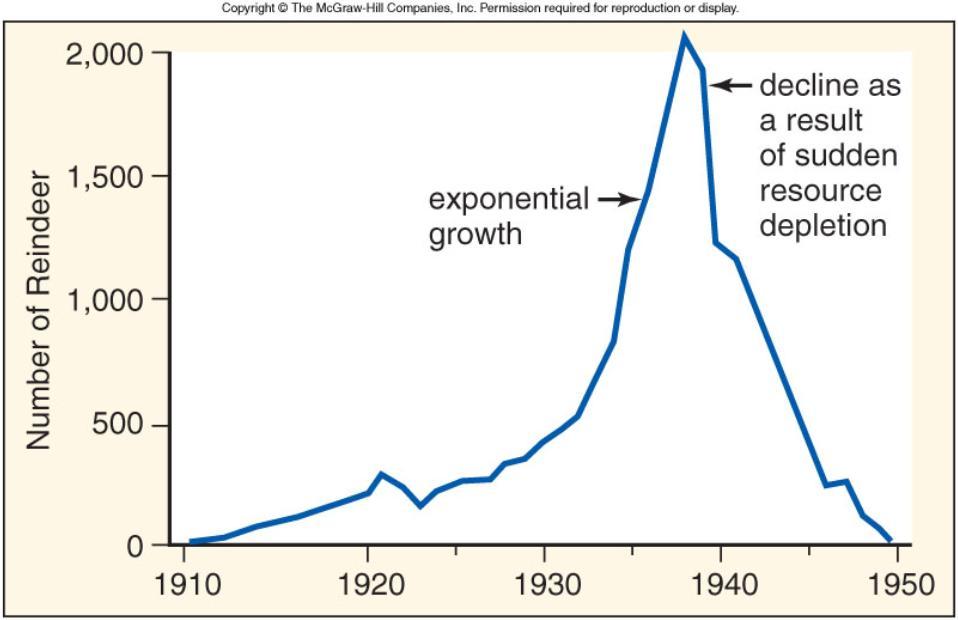 Figure 46.8b
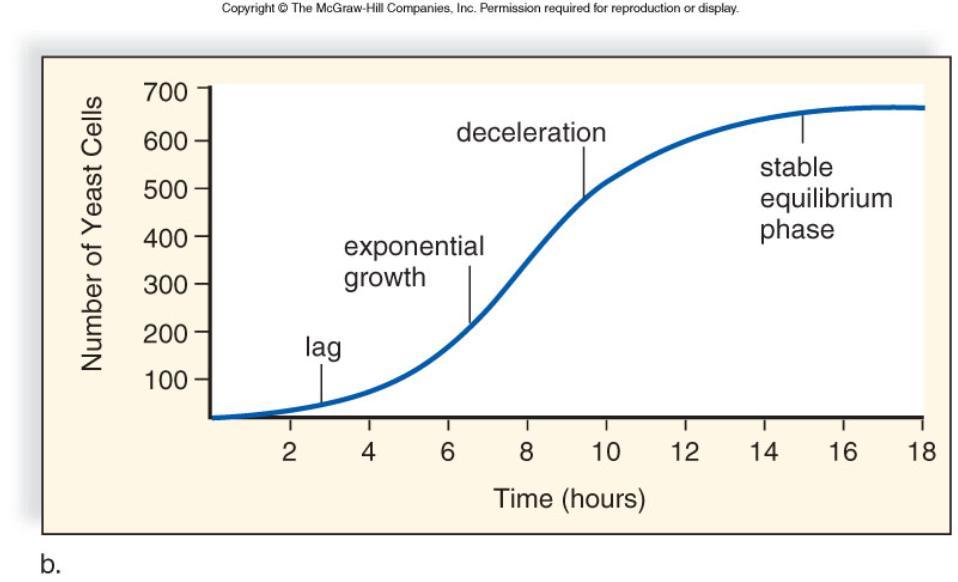 Formulas related to population growth

Growth rate (r) = birth rate (b) - death rate (d)
              # of births / total            # of deaths / total

Practice Problem:   In research on beetles, you estimate that the populations size is 3000.  Over the course of a month, you record 400 births and 150 deaths.   

What is the growth rate (r)?


Population growth = rN 
(r = growth rate, N = original population size)

Calculate the population growth of the beetle population.
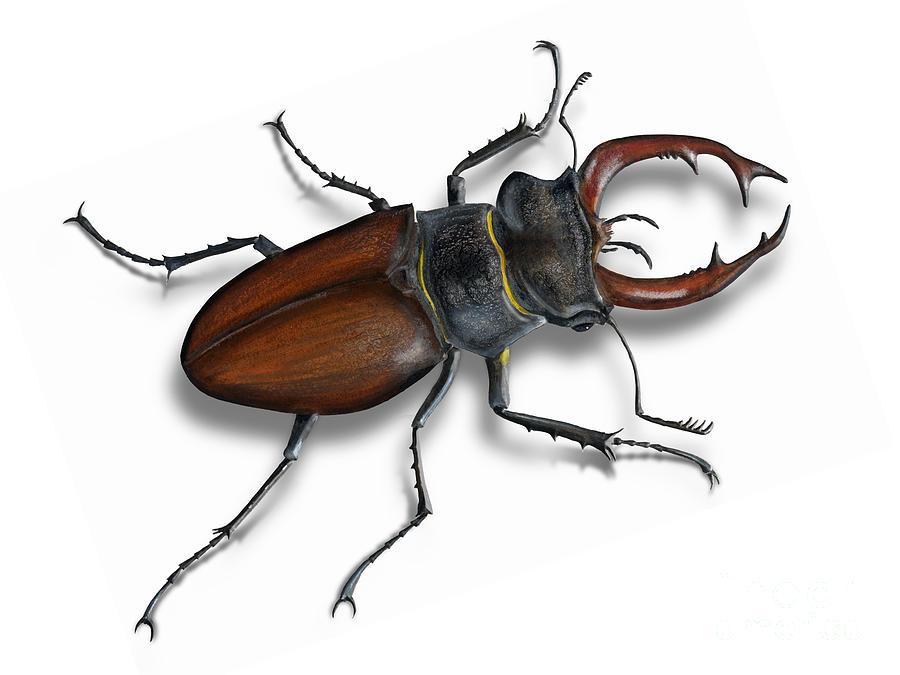 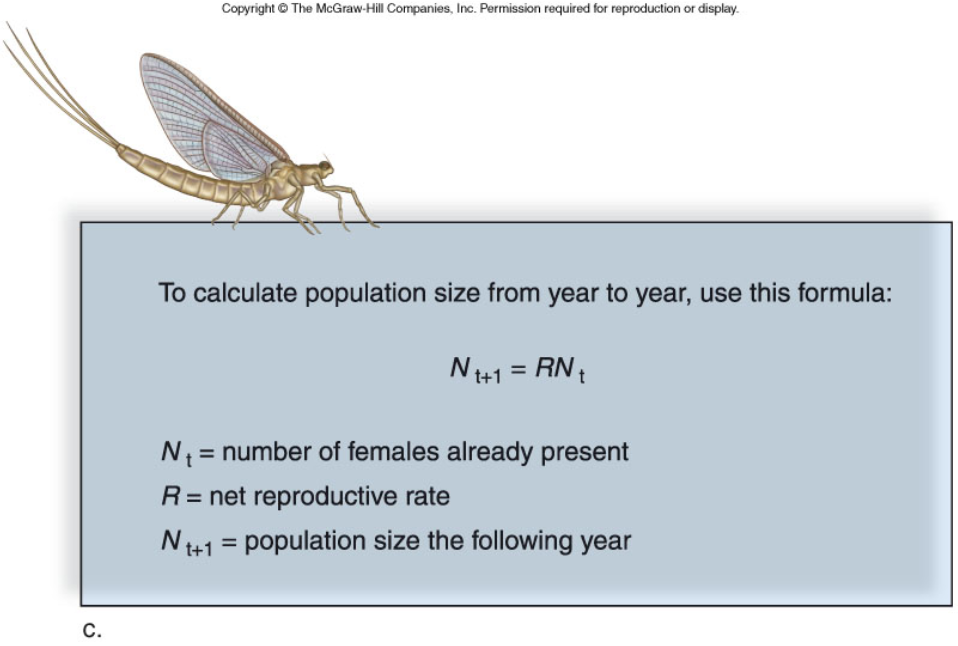 Consider that you  have 10 females in a population that have a reproductive rate of 8, what will be the population in the subsequent years.  Assume offspring are equally male and female. 

Year 1 = 
Year 2 =
Year 3 = 
Year 4 =
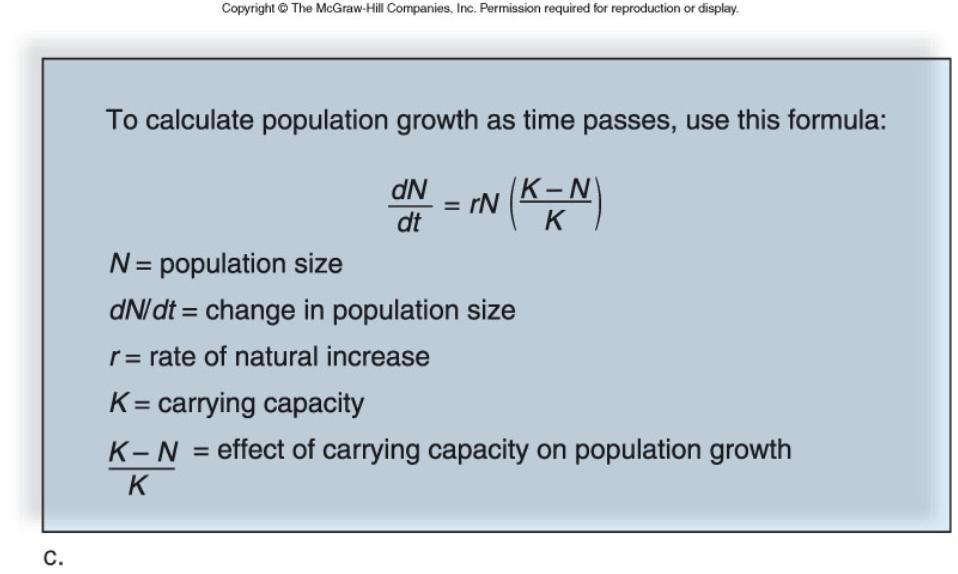 The logistic growth equation takes into account the carrying capacity (K).

*And you thought you’d never use a differential equation in real life!
46.4 Regulation of Population Size
Density Independent Factors: weather and other natural disasters

Density Dependent Factors: food, space, water, parasitism, competition
Figure 46.10
Density Independent Factor (Flash Flood) – it will have the same impact on a small pop as it does on a large pop.

60% loss for both
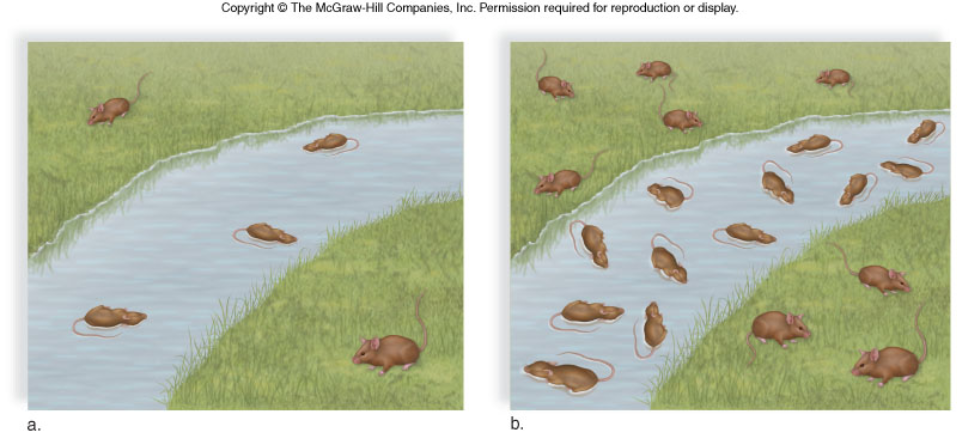 Figure 46.11
Density Dependent Factor – as number increases, not all of them will have access to resources
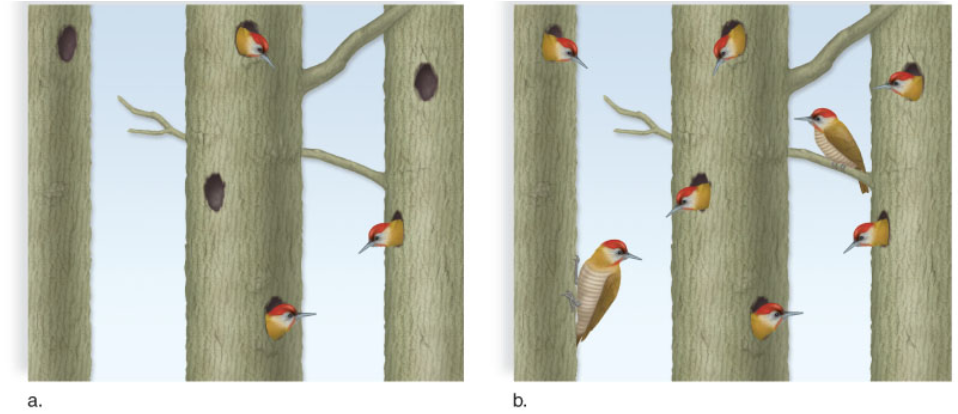 46.5 Life History Patterns

K-strategists - small numbers of offspring, usually parental care (Kangaroo)

R-strategists - large numbers of offspring, no care, low survivability (Roaches)
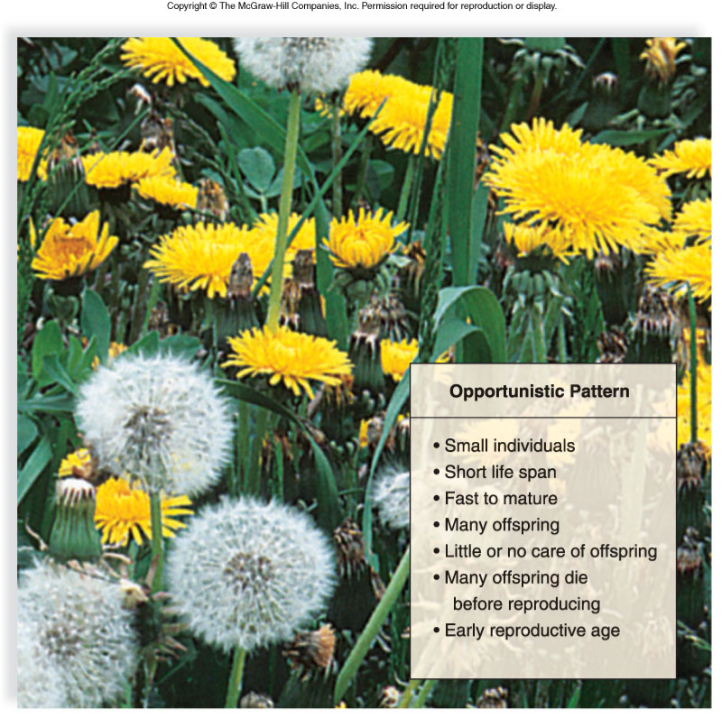 Figure 46.14a
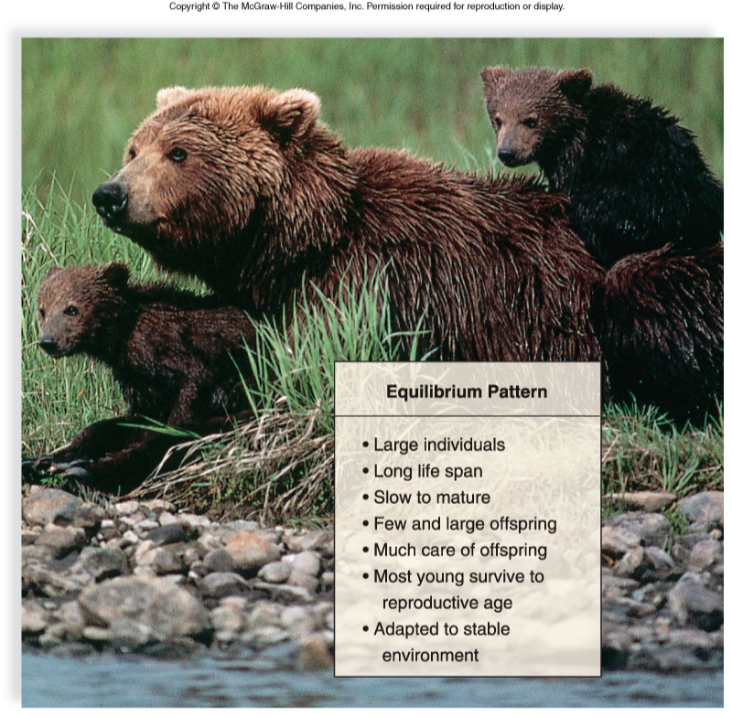 HUMAN POPULATION GROWTH
Current World Population: 6.6 billion (and growing)

The human population is now in an exponential part of a J-shaped growth curve.

World population increases the equivalent of one medium-sized city (216,000) per day and 79 million per year.

The doubling time is the length of time for a population size to double, now 53 years.

Zero population growth is when the birthrate equals the death rate and the population size remains steady.

The world population may level off at 8, 10.5 or 14.2 billion, depending on the decline in net reproductive rate.
DEMOGRAPHY – the study of human populations

LDC = less developed countryMDC = more developed country

DEMOGRAPHIC TRANSITION - a decline in death rate followed by declining birthrate; it results in slower growth, about 0.1%.
Figure 46.15
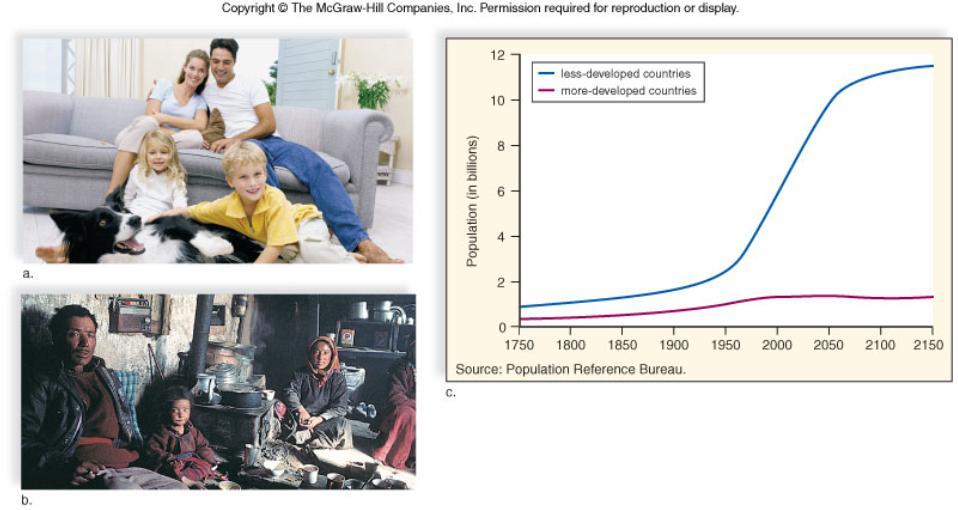 LDC’s vs MDCs
Zero Population Growth - same number enters as leaves the population
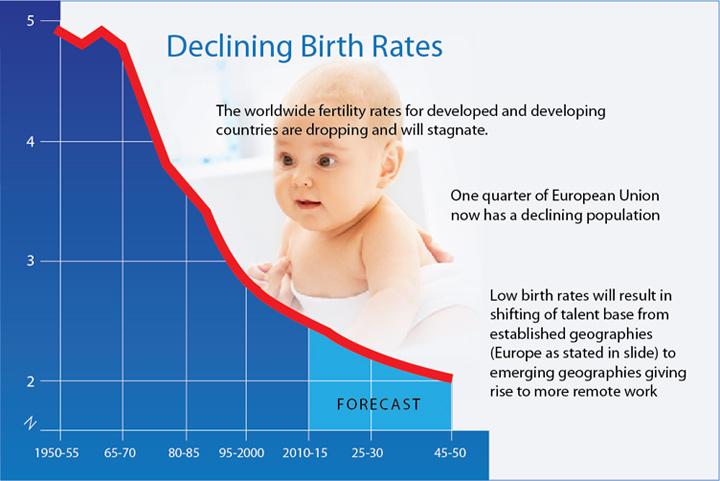 Human Population Issues
How does overpopulation affect the quality of life of an individual?

Should MDC’s help LDC’s achieve slower population growth?

Should countries send aid to places experiencing famine?
What about countries with a declining birth rate?  What are possible consequences for them?

Do MDC’s have an obligation to reduce their consumption and pollution?
* Cap and Trade
* Higher taxes on emissions